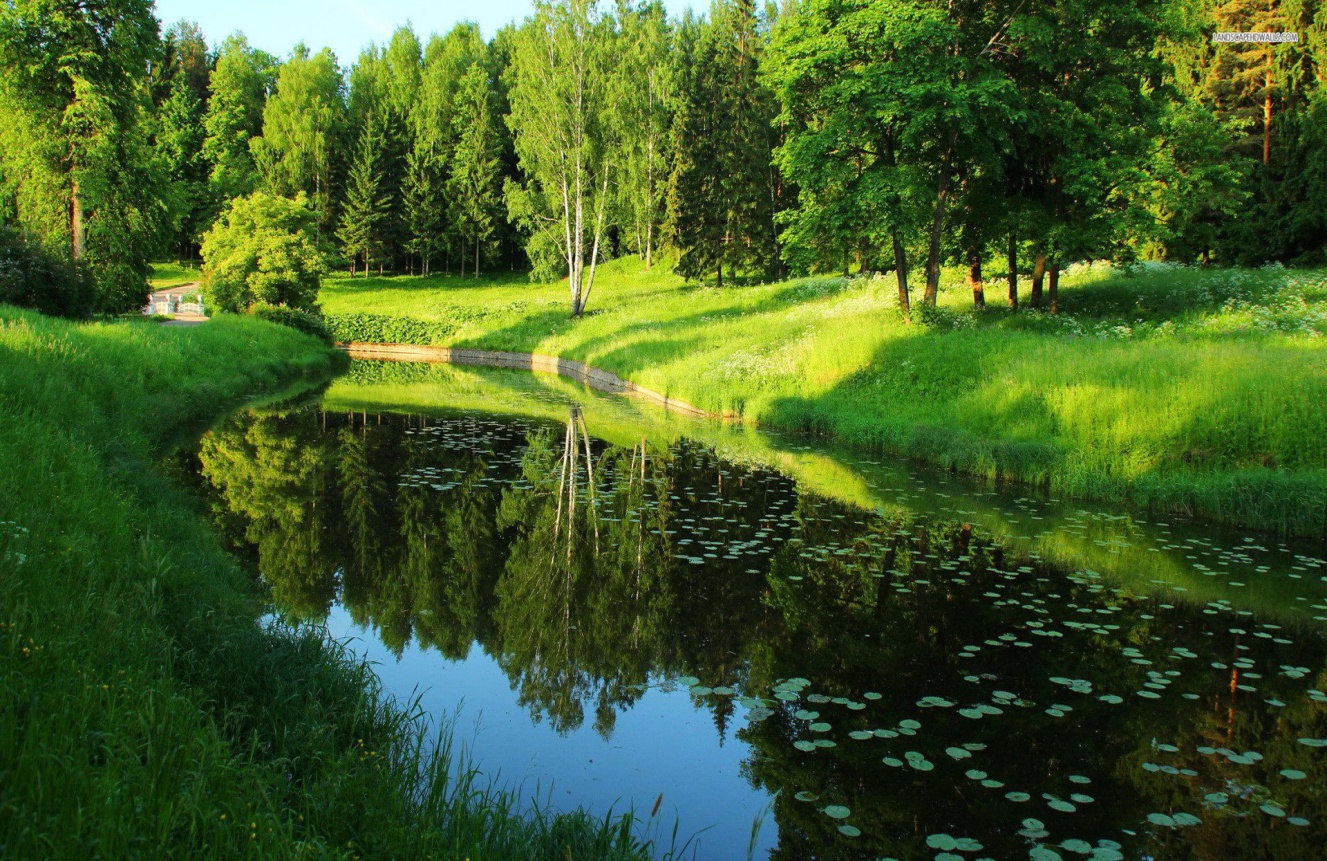 География
 8 класс
РАЗНООБРАЗИЕ  ПРИРОДНЫХ  КОМПЛЕКСОВ  РОССИИ
Значение  живых  существ
Для природы:
Для людей:
Микроорганизмы разлагают органические вещества;
Растения выделяют кислород;
Растения увлажняют климат;
Деревья защищают почву от эрозии;
Организмы, отмирая, образуют горные породы;
Влияют на плодородие почвы.
Пища (80%культурных растений – пища для людей);
Деревья – сырье и стройматериал;
Луга – это пастбища и сенокосы;
Лекарственные растения;
Охотничий и рыбный промысел.
ПТК (природно-территориальный комплекс) – взаимосвязанное и взаимообусловленное сочетание компонентов природы на определенной территории.
Рельеф
Климат
Почвы
Компоненты
ПТК  суши
Животные
Внутрен-ние воды
Растения
3. По происхождению:

*   Естественные – созданные природой (озеро, луг, лес);
*   Антропогенные – созданные человеком или сильно им измененные (карьер, город, огород, сад).
2. По принадлежности к ГО:
*    Атмосфера (тропосфера);

*    Биосфера (луг, лес, 
     заповедник);

*    Гидросфера (озеро, река, 
      океан, лужа)

*    Литосфера (овраг, равнина,
      гора, плоскогорье).
ВИДЫ  ПТК:
1.  По занимаемой территории:
*  Локальные (луг, болото, лужа);
*  Зональные (природные зоны);
*  Глобальные
Суша:
1.Горы
2.Равнины
Океаны
Природная зональность – 
закономерная смена природных зон на Земле от экватора к полюсам.
ПЗ (природная зона) – 
взаимосвязанное и взаимообусловленное сочетание компонентов природы на определенной территории.
ОСОБЕННОСТИ  ПЗ:
Не имеет четких границ.
Характерный внешний вид.
Единство компонентов природы
Подстилающая
поверхность
Компоненты ПТК
моря
Животный
мир
Воды
Растительный
мир
План  характеристики  ПТК  моря:
Название моря.
К бассейну какого океана относится.
Площадь по сравнению с другими морями.
Температура воды.
Наибольшая и средняя глубина моря, ее влияние на температуру воды.
Соленость моря.
Реки, впадающие в море.
Биологические ресурсы моря.
Использование моря человеком.
Экологические проблемы моря и пути их решения (ваше мнение по данному вопросу).
П. 31, характеристика моря письменно.
Презентации: 1. Моря С.Л.Океана.
                          2. Моря Атлантического океана.
                          3. Моря Тихого океана.